АЛГЕБРА и начала  анализа   10 классШ.А.Алимов, ю.м.колягин  и др.15 изд. М.: Просвещение, 2007
Глава I. §3  Бесконечно убывающая геометрическая прогрессияУроки  3-4
«Алгебра есть не что иное, как математический язык, приспособленный для обозначения отношений между количествами».
И. Ньютон
Учитель математики Пивоваренок Н.Н.ГОУ  Школа №247
1 вариант
2 вариант
1) Закончите предложение:
Рациональное число – это число, которое может быть записано в виде а/в, где ……..
Всякое рациональное  число может быть представлено в виде ……
Как называются числа, представляемые бесконечными непериодическими десятичными дробями?
Запиши какое-нибудь иррациональное число
2)
3) Представьте число в виде периодической дроби:
4) Определите знак числа:
Знания и навыки учащихся:
знать :
   определение геометрической прогрессии;
 определение  бесконечно убывающей геометрической прогрессии;
    формулу суммы бесконечно убывающей геометрической прогрессии;
   уметь применять формулу суммы бесконечно убывающей геометрической прогрессии ( в частности при записи бесконечной периодической десятичной дроби в виде обыкновенной)
§3     Бесконечно убывающая                            геометрическая прогрессия
1. Определение
Геометрическая прогрессия – такая числовая последовательность   b1, b2, b3, …, bn , …, что для всех натуральных  n  выполняется равенство bn+1 = bnq , где bn≠0, q≠0
Формула n-го члена геометрической последовательности:
Формула суммы первых  n членов:
2. Геометрическая прогрессия называется бесконечно убывающей, если модуль её знаменателя меньше  1 (|q|<1)
Формула суммы бесконечно убывающей геометрической прогрессии
2. Геометрическая прогрессия называется бесконечно убывающей, если модуль её знаменателя меньше  1 (|q|<1)
Формула суммы бесконечно убывающей геометрической прогрессии
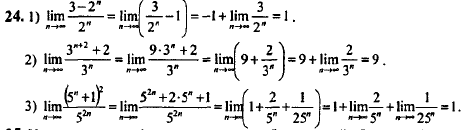 №9(1,3,5), №10, №11, №12
№9(1,3,5)
№10, №11, №12
№10
№11, №12
§3, разобрать задачу 3 (стр.6);
№9 (2, 4, 6),
№11 (2),
№93 ,
№5 (2).
Домашнее задание
Самоанализ    урока
Итоги урока №3
Глава1 , §3
10 класс